阮來與祢坐桌聖歌隊 獻詩
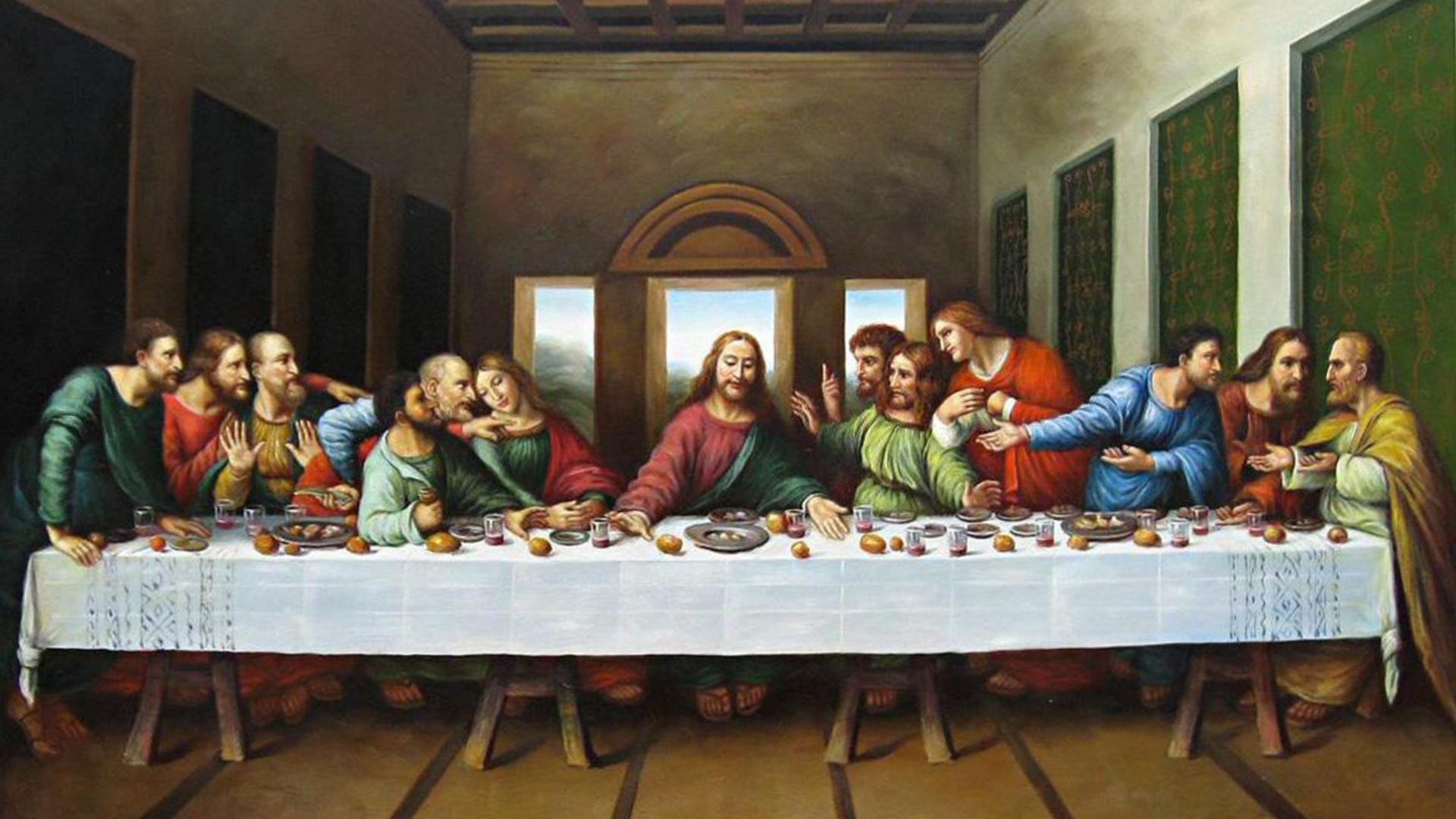 阮來與祢坐桌 主啊！阮來阮來與祢坐桌 主耶穌阮帶重擔訝疑到祢面前主啊！憐憫阮聽阮
阮來與祢坐桌(1/4)
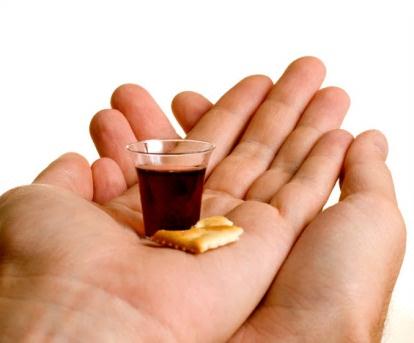 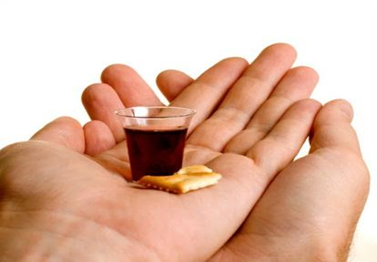 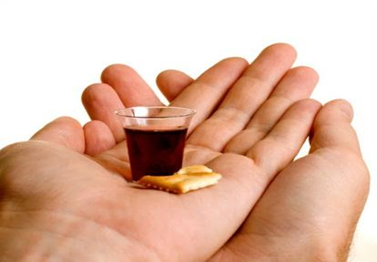 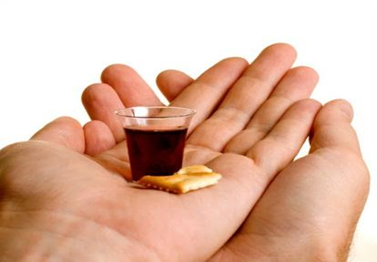 阮來與祢坐桌 主啊！阮來阮來與祢坐桌 主耶穌阮帶阮的苦痛憂傷痛苦主啊！用疼近倚阮
阮來與祢坐桌(2/4)
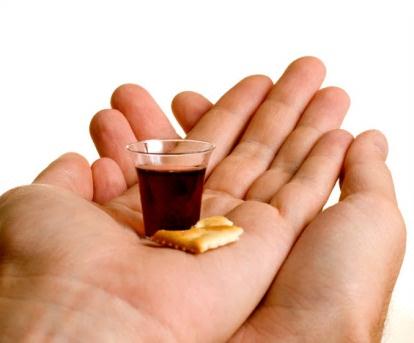 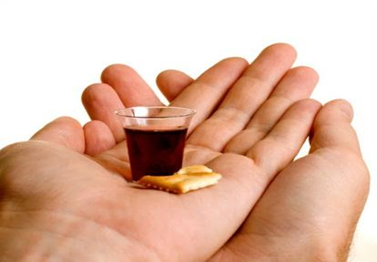 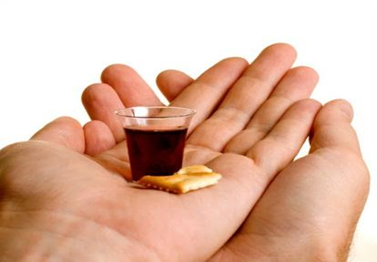 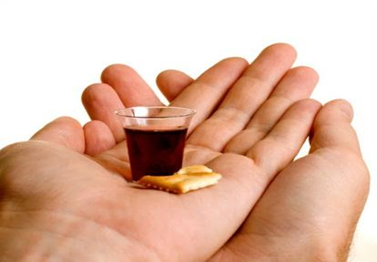 主啊!阮來尋求祢的同在守聖餐阮通見祢 主啊!用祢醫治疼痛與平安教阮接納祢 主啊!
阮來與祢坐桌(3/4)
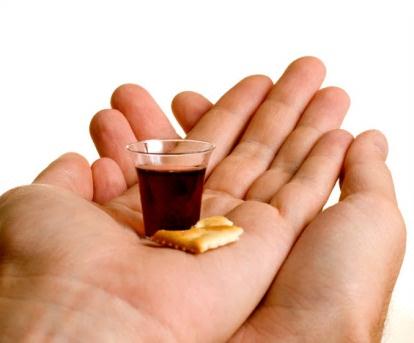 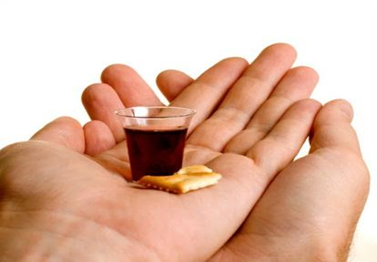 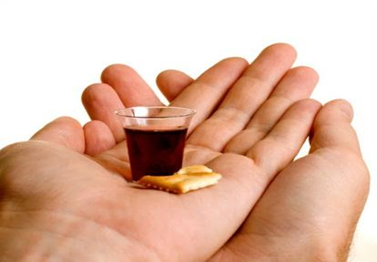 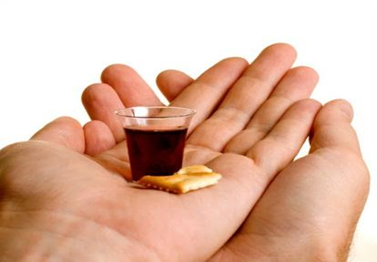 阮今快樂離開聖桌 主啊！祢的血與身驅起造阮祢的靈用疼痛充滿阮 恩典平安包圍阮恩典平安包圍阮
阮來與祢坐桌(4/4)
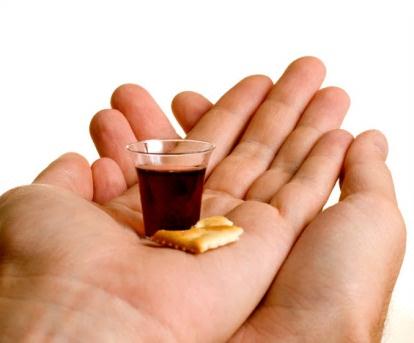 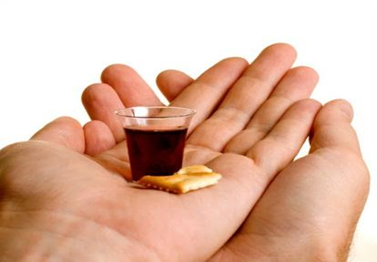 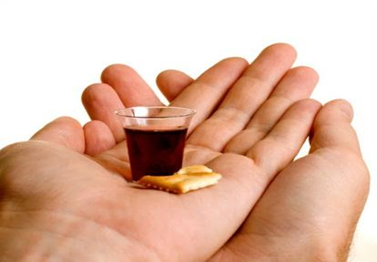 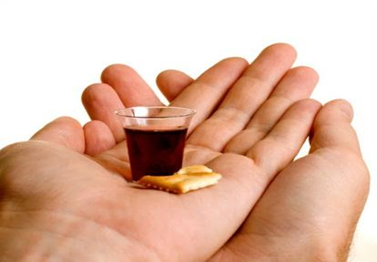